Öppna jämförelser 2020En god vård  En analys för Region Norrbotten
Ulrica Lundström, Sofia Reinholdt
Övergripande information
Ansvarig: Socialstyrelsen
Syfte: Redovisa indikatorer som rör uppföljning av hälso- och sjukvårdens kvalitet och effektivitet
Regelbundenhet: En gång/år, resultat presenteras februari
Syfte och mottagare
Att ge en översiktlig bild av hälso- och sjukvårdens kvalitet och effektivitet 
Beslutsfattare på nationell och regional nivå men även till kommunerna
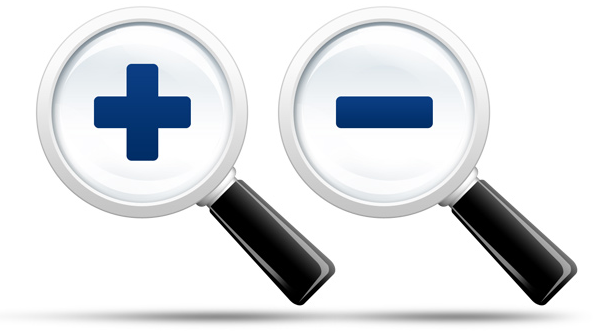 Rapporten kan bidra till att…
Skapa öppenhet och förbättrad insyn i den offentligt finansierade vården och omsorgen 
Ge underlag för ledning och styrning, bland annat kunskapsstyrning. 
Initiera lokala, regionala och nationella analyser och diskussioner om verksamheternas kvalitet och effektivitet 
Identifiera och prioritera områden som kan utgöra underlag för utveckling, förbättring, uppföljning och lärande.
Dimensioner av god vård och omsorg
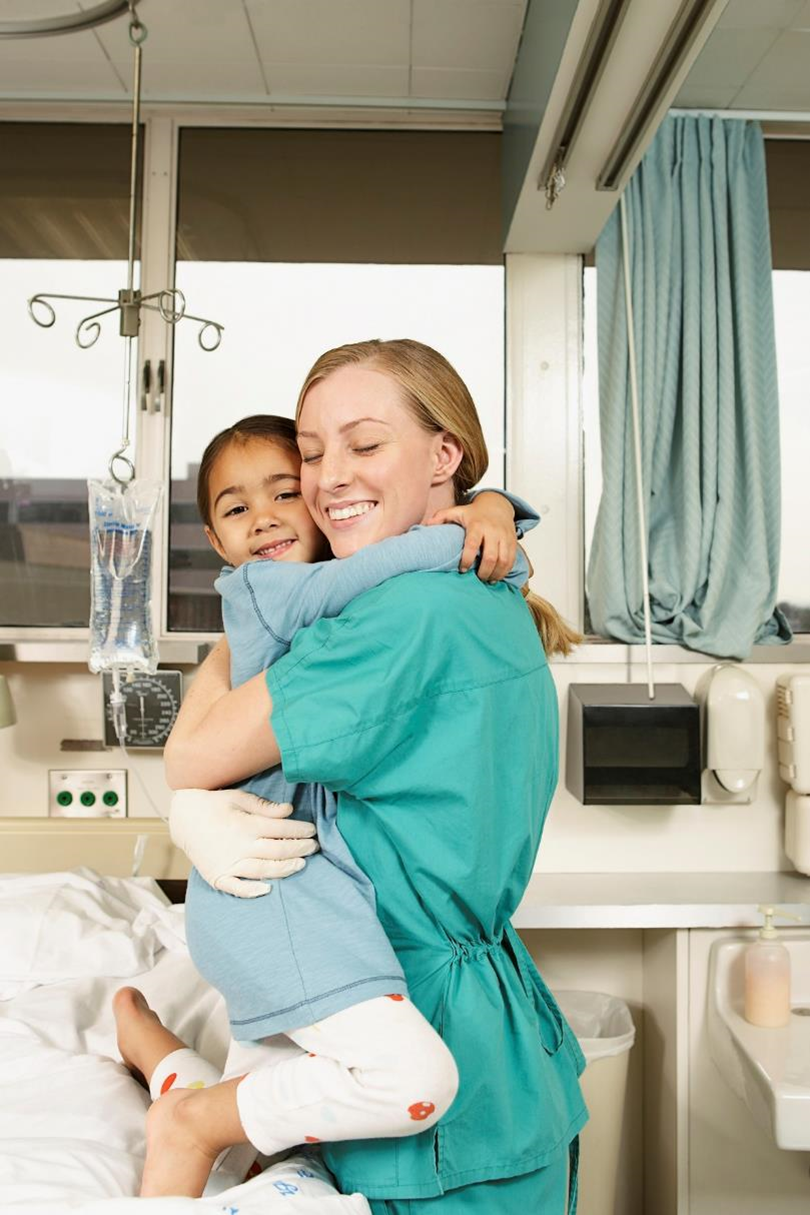 Säker
Individanpassad
Kunskapsbaserad
Jämlik
Tillgänglig
Effektiv
Målet är en mer kunskapsbaserad, 
jämlik och resurseffektiv vård
Invånarperspektiv
1. Hur mycket betalar vi för hälso- och sjukvården? 
2. Hur bidrar hälso- och sjukvården till en hållbar god vård?
3. Har vi tillgång till hälso- och sjukvård när vi behöver?
4. Hur väl bidrar hälso- och sjukvården till att hålla oss friska?
5. Hur är kvaliteten i hälso- och sjukvården vi får?
6. Blir vi friskare och lever längre?
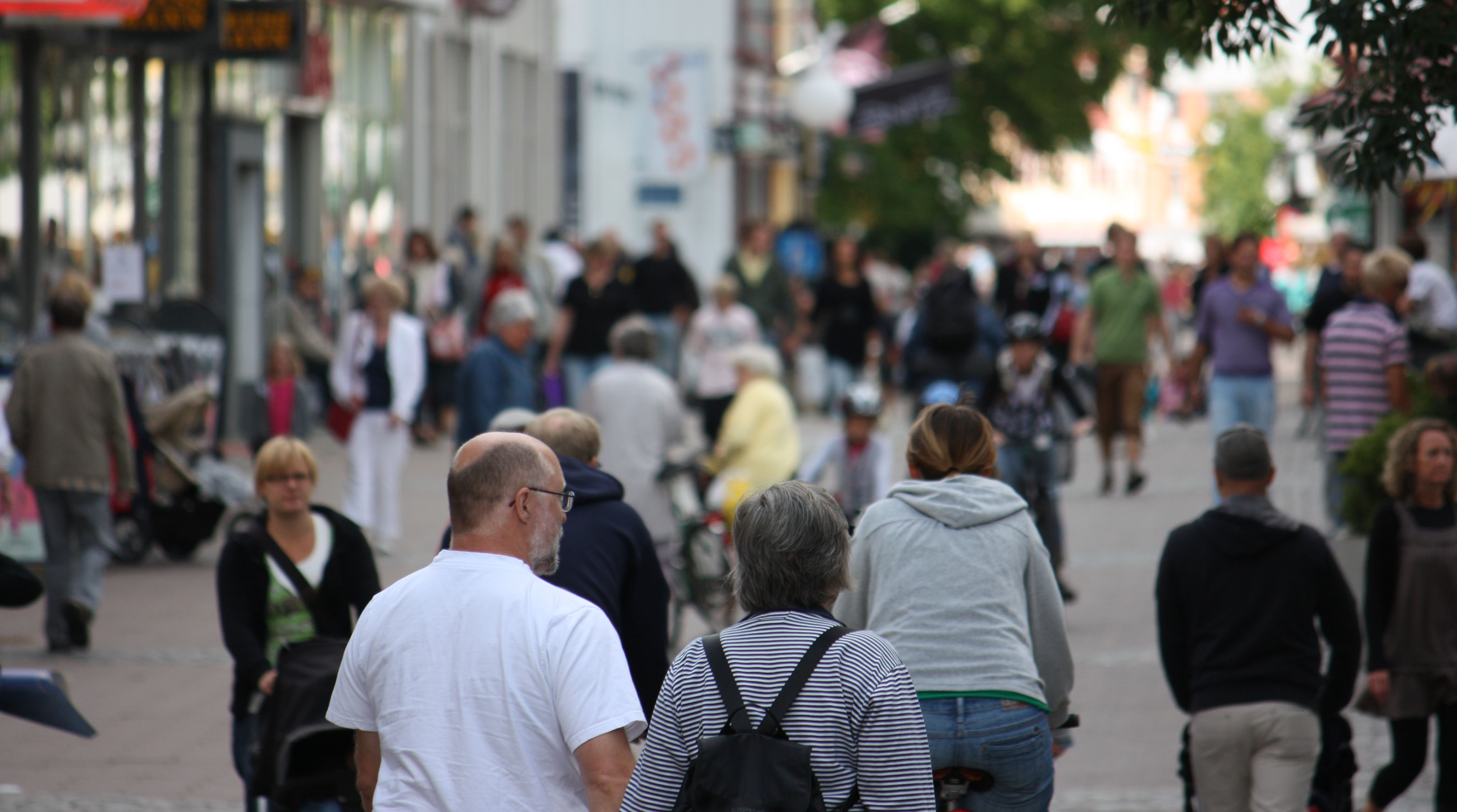 Metod
Varje fråga granskas utifrån ett antal olika indikatorer (47 indikatorer totalt)
Data är hämtad från bland annat hälsodataregister, kvalitetsregister, digitala webbenkäter
Data huvudsakligen från 2018 och till viss del 2019. Viss äldre data förekommer.
Resultatet presenteras utifrån:
medelvärde för riket
regionens värde, önskvärd eller ej önskvärd riktning i förhållande till riket
Fokusera på trender beträffande skillnader i värden mellan olika mättidpunkter.
Resultatpresentation
Fråga 1, redovisas enskilt inledningsvis 

Fråga 2 – 6, redovisas utifrån
Att bibehålla
Att bevaka
Att förbättra
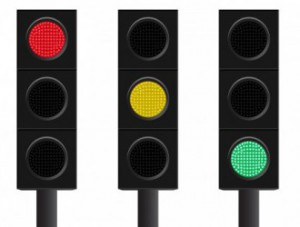 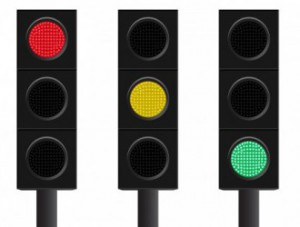 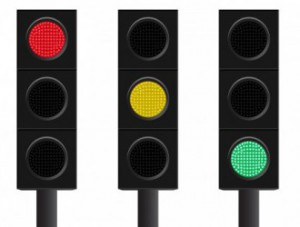 [Speaker Notes: Att bebihålla = indikatorer där regionen har ett värde som befinner sig i önskvärd riktning i förhållande till rikets.

Att bevaka = indikatorer där regionen har ett värde som tangerar eller i närheten av rikets värde och som vi behöver bevaka. 

Att förbättra = indikatorer där regionen har ett värde som ligger i en icke önskvärd rikning i förhållande till rikets.]
1. Hur mycket betalar vi för hälso- och sjukvården?
Strukturjusterad nettokostnad för hälso- och sjukvården per invånare i  paritet med riket (2018).

Primärvårdsansluten hemsjukvård, tandvård och omstrukturerings- kostnader är exkluderade
Region Norrbotten: 	26 474 kr/invånare
Riket: 			26 398 kr /invånare

Max: Gotland		28 669 kr/invånare
Min: Skåne		25 274 kr/invånare
2.Hur bidrar hälso- och sjukvården till en hållbar god vård?
Att bibehålla: 
Låg förekomst av antibiotikabehandling i öppenvård (p)
Låg sjukfrånvaro bland regionsanställda (P)
Utsläpp av medicinska växthusgaser (n)
Att förbättra:
Förtroende för sjukvården i sin helhet (n)
Förtroende att vård ges på lika villkor (oför.)
Rapportering till kvalitetsregister (p)
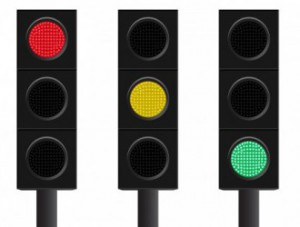 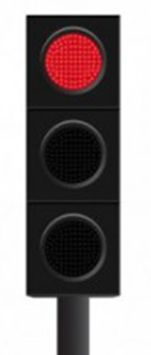 3. Har vi tillgång till hälso- och sjukvården när vi behöver den?
Att bibehålla: 
Medicinsk bedömning i primärvård inom 3 dagar (P) 
Tid till läkarbedömning vid akutbesök (n) 
Responstid för ambulans (oför.) 
Överbeläggningar och utlokaliserade patienter (P)

Att bevaka: 
Primärvårdens tillgänglighet per telefon (n) 
Väntetid från diagnos till behandling av tjocktarmscancer (N)
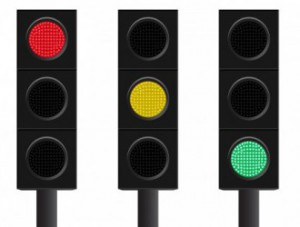 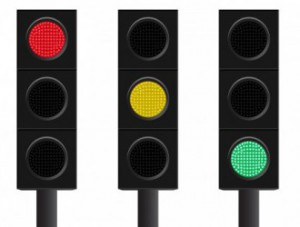 [Speaker Notes: Medicinsk bedömning i primärvård inom 3 dagar (P) 1:a i riket
Tid till läkarbedömning vid akutbesök (n) 1:a i riket
Responstiden för ambulans tangerar i stort sett rikets värde men samtidigt är det värt att notera att en responstid på ca 13 minuter i genomsnitt är mycket bra med tanke på vår regions utformning med långa avstånd.]
3. Har vi tillgång till hälso- och sjukvården när vi behöver den?
Att förbättra:
Tillgång till den hälso- och sjukvård man behöver (n)
Tillgång till tandvårdsundersökning de senaste två åren (p)
Besök inom 90 dagar specialiserad vård (p)
Operation inom 90 dagar (N)
Rutin för vårdplanering i samverkan (p)
Utskrivningsklara patienter på sjukhus (P)
Starta utredningar och behandlingar inom 30 dagar – BUP (N) 
Väntetid till särskilt boende (N)
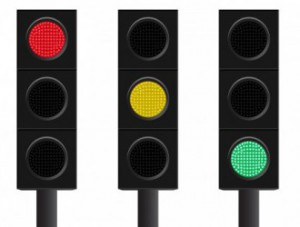 [Speaker Notes: Värdet i en icke önskvärd riktning. Särskilt påtagliga negativa förändringar kan ses för de indikatorer inom den röda ramen där regionen ligger bland de sämsta i landet för flera av dem. Särskilt stor förbättring i gulmarkerade värdet.
Under 2019 (Väntetider i vården) operation inom 90 dagar, låg sämre än riket hela året, fram till november-december, då RN hade bättre värden än riket. BUP förbättrade, men ännu lägre än riket 2019.]
4. Hur väl bidrar hälso- och sjukvården till att hålla oss friska?
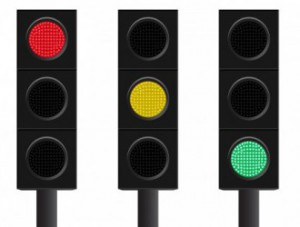 Att bibehålla: 
Hög andel vaccination av barn (MPR, oför.)  
Låg andel fallskador bland äldre (p)

Att förbättra:
Fysiskt träningsprogram efter hjärtinfarkt (P)
Minska rökning vid diabetes (p)
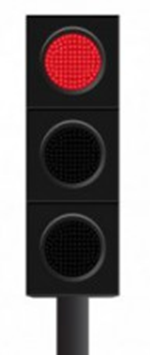 5. Hur är kvaliteten i hälso- och sjukvården vi får?
Att bibehålla: 
Låg andel vårdrelaterade infektioner (VRI) (P)
Låg andel långvarig behandling med vissa sömnmedel/lugnande medel (p)
Påverkbar slutenvård vid hjärtsvikt, diabetes, astma eller KOL (P)
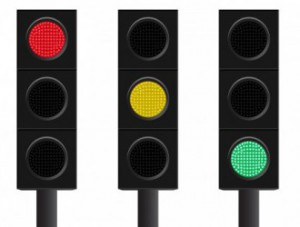 5. Hur är kvaliteten i hälso- och sjukvården vi får?
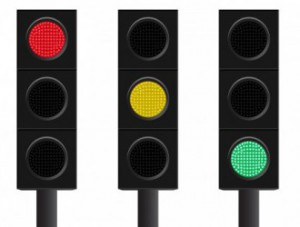 Att bevaka:
Minska andelen oplanerade återinskrivningar bland äldre (P)
Dödlighet efter höftfraktur (P)
Att förbättra:
Minska andelen personer med diabetes typ-2 med blodsockervärde högre än 70mmol/mol (P)
Minska andelen äldre med läkemedel som bör undvikas (P)
Minska användningen av antipsykotiska läkemedel hos äldre (P)
Dödlighet efter stroke (inom 90 dagar) (p)
Femårsöverlevnad cancer – flera cancerformer (p)
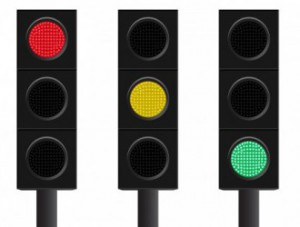 [Speaker Notes: För dessa indikatorer befinner sig regionen i en icke önskvärd riktning i förhållande till rikets värden men viktigt att uppmärksamma är att det har skett en positiv förändring för samtliga i förhållande till den föregående sammanställningen.]
5. Hur är kvaliteten i hälso- och sjukvården vi får?
Att förbättra:
Hälsotillstånd hos nyfödda (låg Apgar – poäng) (N) 
Minska dödlighet efter hjärtinfarkt (n)
Minska överdödlighet hos personer med bipolärsjukdom (Oför.)
Minska trycksår i slutenvård (grad 2-4) (Oför.)
Minska återkommande slutenvård i livets slutskede (N)
Återfraktur efter fragilitetsfraktur (N)
Överdödlighet i hjärt-kärlsjukdom vid diabetes (N)
Nöjd med rehabilitering efter stroke (12 månader) (N)
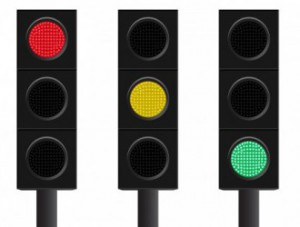 [Speaker Notes: För dessa indikatorer finns tyvärr en fortsatt nedåtgående trend i förhållande till rikets värde och sedan föregående mätning.]
6. Blir vi friskare och lever vi längre?
Att bevaka: 
Egenrapporterad bra eller mycket bra tandhälsa (p)
Antal suicid i befolkningen (P)

Att förbättra:
Öka självskattat allmänt hälsotillstånd (n)
Minska sjukvårdsrelaterad åtgärdbar dödlighet (p)
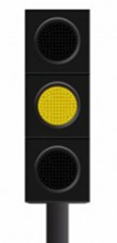 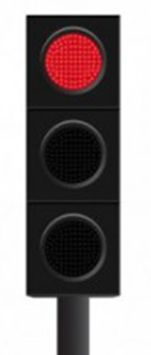 Fortsatt analysarbete
Validera resultat och data
Skillnader mellan kvinnor och män
Nuläge för vissa indikatorer i Vården i siffror
[Speaker Notes: BUP, stora satsningar, här ser effekt i nyare data.  Till Pia? Analysplan har textunderlag till Emma.]
Ranking av samtliga 47 indikatorer (RN i förhållande till riket och föregående mätperiod)
Ranking vs övriga regioner
Bästa värden i riket
Sämsta värden i riket
Sjukfrånvaro bland regionanställda
Medicinsk bedömning i primärvård inom 3 dagar
Tid till läkarbedömning vid akutbesök
Rapportering till kvalitetsregister – fyra folksjukdomar
Tillgång till den hälso- och sjukvård man behöver
Tandvårdsundersökning de senaste två åren
Väntetid till särskilt boende
Blodsockervärde, diabetes typ 2, över 70 mmol/mol
Användning av antipsykotiska läkemedel hos äldre
Dödlighet efter hjärtinfarkt
Återkommande slutenvård i livets slutskede
[Speaker Notes: Områden att bibehålla, respektive att fokusera på och förbättra.]
Skillnader mellan män och kvinnor
Av 47 indikatorer är män och kvinnor sign. skilda åt i 11 fall
Områden att fokusera på bland män
Områden att fokusera på bland kvinnor
Sjukvårdsrelaterad åtgärdbar dödlighet (*) 
Påverkbar slutenvård inom hjärtsvikt, diabetes, astma och KOL
Antalet självmord 
Dödlighet efter höftfraktur 
Tandvårdsundersökning inom 2 år (*)
Notera även: Återstående medellivslängd (*)
Andelen äldre med läkemedel som bör undvikas
Andelen äldre med antipsykotiska läkemedel (*)
Långvarig behandling med vissa sömnmedel och lugnade medel
Förekomst av antibiotikabehandling i öppenvård
Antal fallskador
Återfraktur efter fragilitetsfraktur
Notera även: Återstående medellivslängd 
Tandvårdsundersökning inom 2 år (*)
[Speaker Notes: Mål jämställdhet i hälso- och sjukvården
Fokusera på områden där det finns förbättringspotential.
(*)= Sämsta värdet i riket]